Semestrální praxe
David Chittenden
UČO: 27628
Úvod
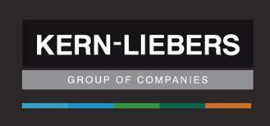 Založeno roku 1994
Strojírenské výrobky
Automotive, textilní a spotřební průmysl
Finanční controlling
2
Náplň a průběh praxe
Manažerské I finanční účetnictví
Oblast HR
Strategický management
Zádná praxe v oblasti marketingu
3
Zhodnocení praxe a jejích přínosů
Detailní pohled na fungování firmy
Trpělivý přístup a pozornost
Obecné znalisti o financích
Organizační a komunikační schopnosti
4
Závěr
Hodnotná zkušenost pro budoucnost
Osobní rozvoj
Možnost další spolupráce
5
Děkuji za pozornost